Therefore be imitators of God. And walk in Love as Christ also he loved us and given Himself for us, offering and a sacrifice to God for a sweet-smelling aroma Eph. 5:1
How To Walk In Love
How To Walk In Love
What does it mean to walk in love?
How To Walk In Love
When we speak of love, it means the kind of love God has for us.
“Agape Love”-The God kind love.
Love that is different from parental love or love we have for others.
Matt. 22:37-40-Is to love God with everything you got.
Rom. 13:9-You shall love your neighbor as yourself.
How To Walk In Love
This means that understanding how God wants is very important
This kind of love is not optional
I Corin. 13th chapter-tells us if we move in all the spiritual gifts but don’t have the God kind of love, we are nothing.
A life which manifest no love for others is life where the seed of God cannot grow.
How To Walk In Love
Any motivation and/or acts without love is in error.
A person whose principle motivation of such a person based on things such as: to make a name for themselves, feed their pride, to satisfy their fleshly longings or a desire for more things is a person acting in the flesh and not out of love.
How To Walk In Love
We may be born again but not walking in love.
It’s one thing to know that God demands the fruit of love from us-but how do you do it?
How To Walk In Love
Though we may be born again. Bad habits are hard to break.
Even after we give our lives to God it is a process to learn how to walk in His love.
To learn to walk in love we must allow our minds to be renewed by the Word of God.
If we don’t allow our minds to be transformed by the bible and spending time with God, we will deal with situations in selfishness, pride, anger and envy etc.
How To Walk In Love
How to walk in love-Love God
I John-4:19-We love God because He first loved is.
To walk in God’s love we must first accept His love.
Believing and trusting God that He will supply ALL our needs according to His riches in glory.
Allow God to love you
How To Walk In Love
How to walk in love-Love Those You See Everyday.
Love your family and friends
Two ways to show love is through words of affirmation and acts of kindness/service
Example, it can mean a lot to parents for their children to volunteer to wash dishes or clean up.
We need to be humble and be quick to ask for forgiveness if we get angry or irritated with each other.
How To Walk In Love
How to walk in love-Stay connected to the vine.
Stay in God. Abide in Christ.
As we allow God through His word to renew our minds we can better express God’s love as we walk in Him.
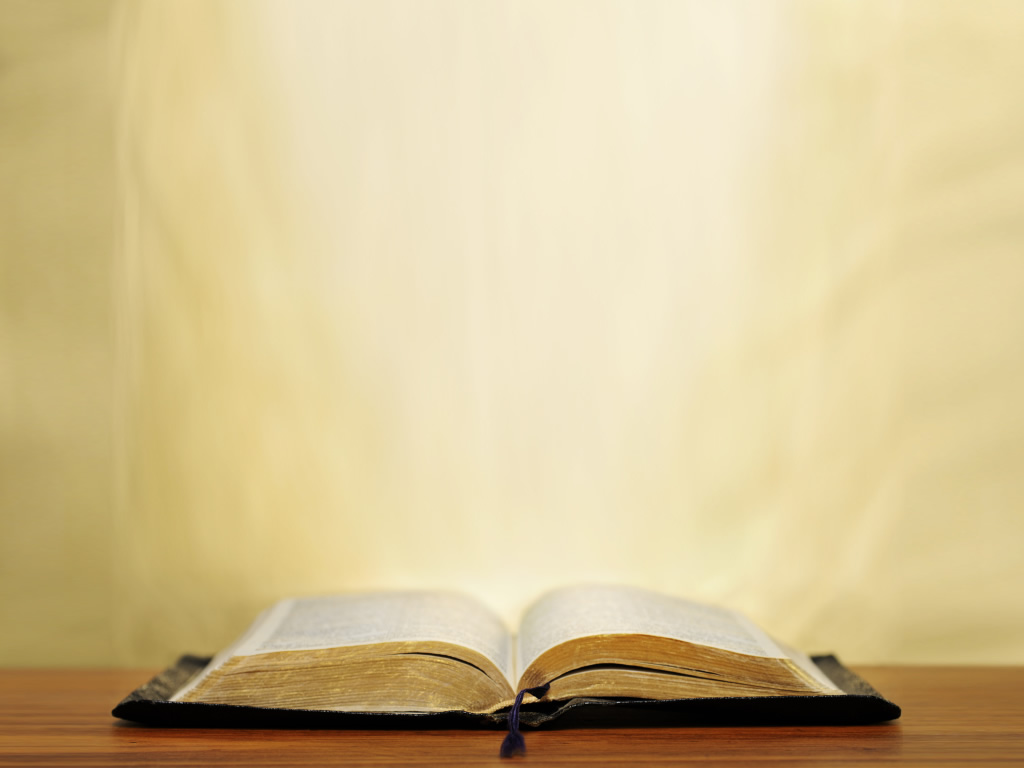 Jeremiah 2:1-13 (NASB)
1	Now the word of the Lord came to me 	saying, 
2 	“Go and proclaim in the ears of 	Jerusalem, saying, ‘Thus says the Lord, “I 	remember concerning you the devotion 	of your youth, The love of your	 	betrothals, Your following after Me in the 	wilderness, Through a land not sown.
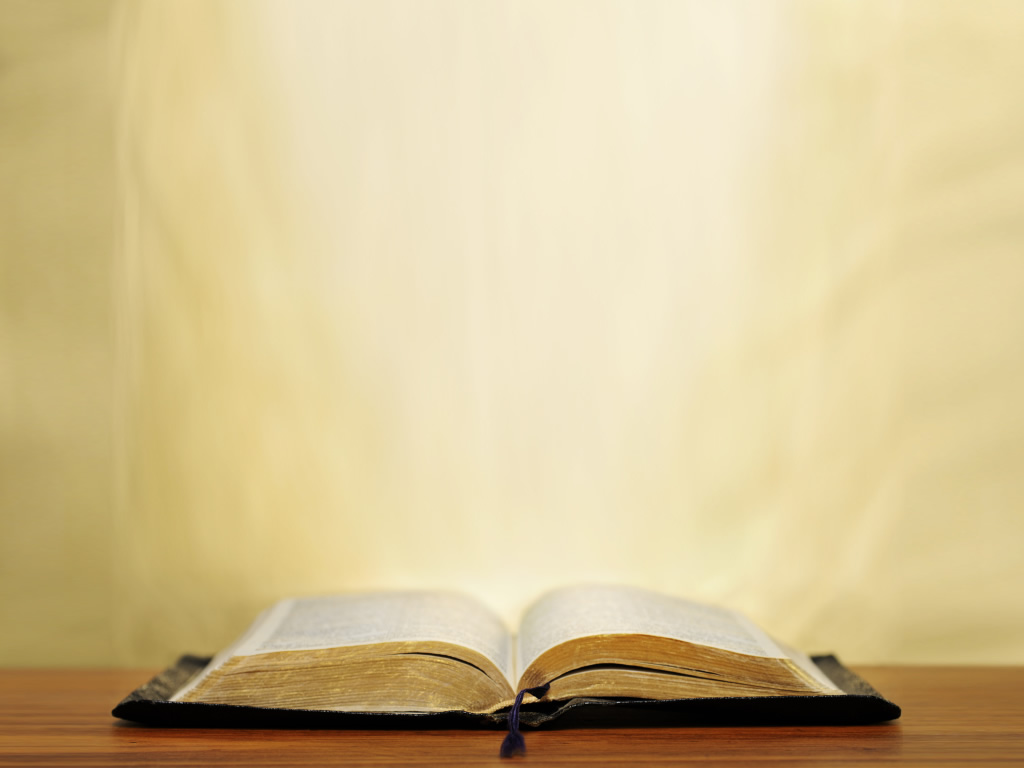 Jeremiah 2:1-13 (NASB)
3 	“Israel was holy to the Lord, The first of 	His harvest. All who ate of it became 	guilty; Evil came upon them,” declares 	the Lord.’”
4 	Hear the word of the Lord, O house of 	Jacob, and all the families of the house of 	Israel.
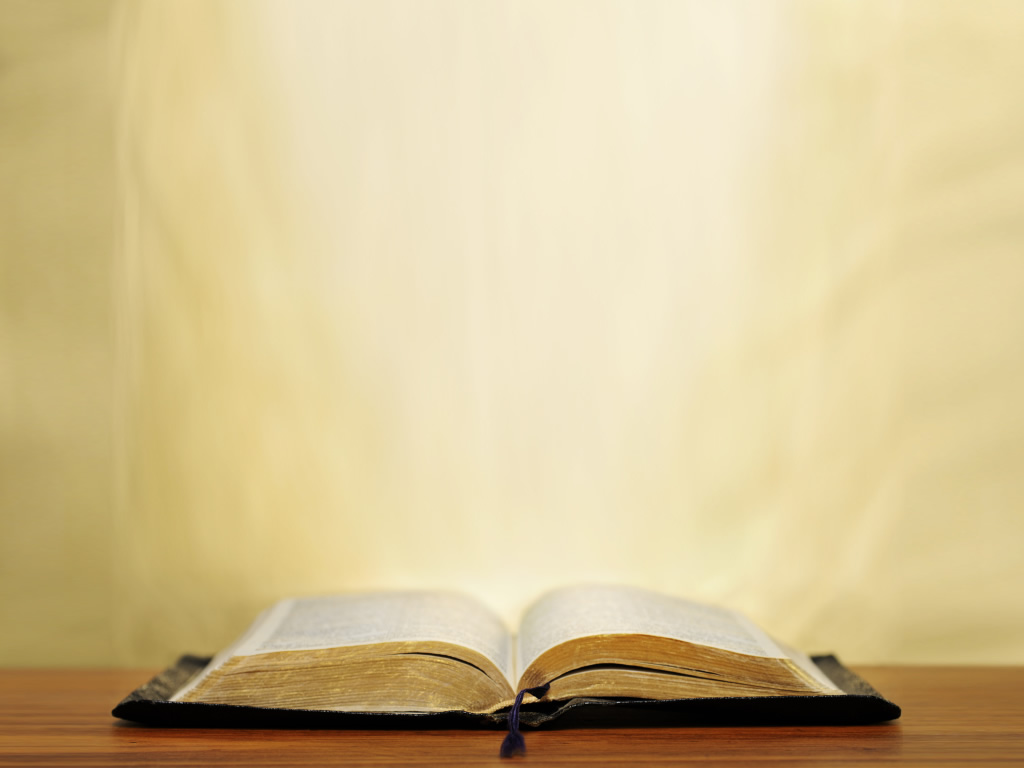 Jeremiah 2:1-13 (NASB)
5 	Thus says the Lord, “What injustice did 	your fathers find in Me, That they went 	far from Me And walked after emptiness 	and became empty?
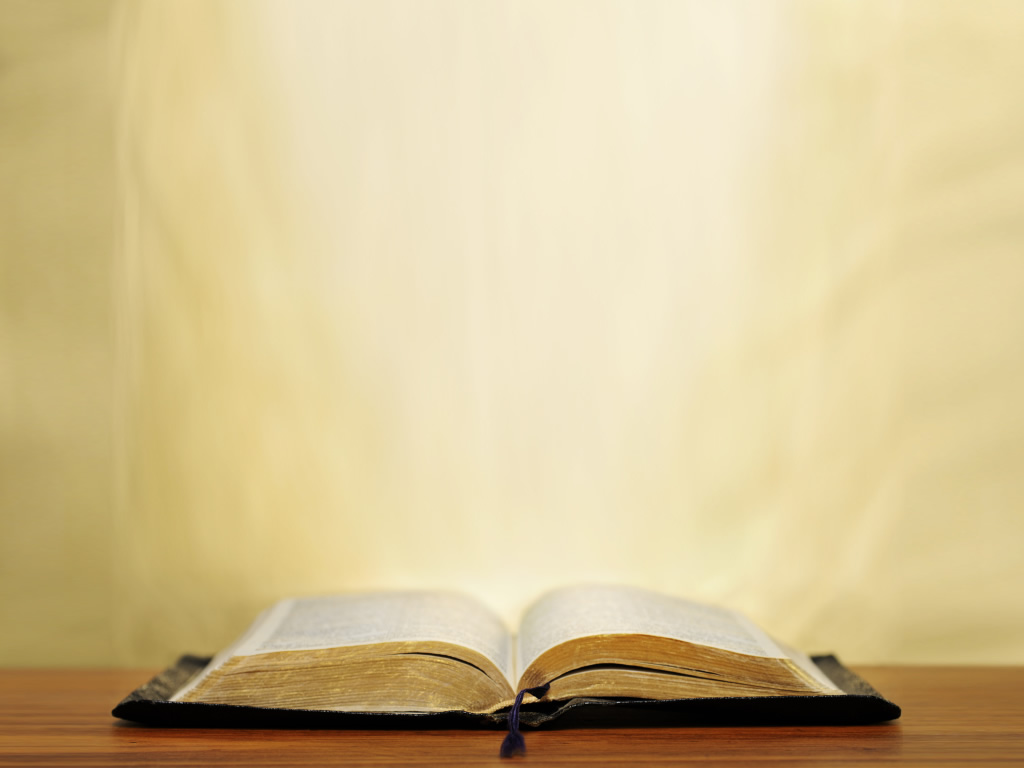 Jeremiah 2:1-13 (NASB)
6 	“They did not say, ‘Where is the Lord 	Who brought us up out of the land of 	Egypt, Who led us through the 	wilderness, Through a land of deserts and 	of pits, Through a land of drought and of 	deep darkness, Through a land that no 	one crossed And where no man dwelt?’
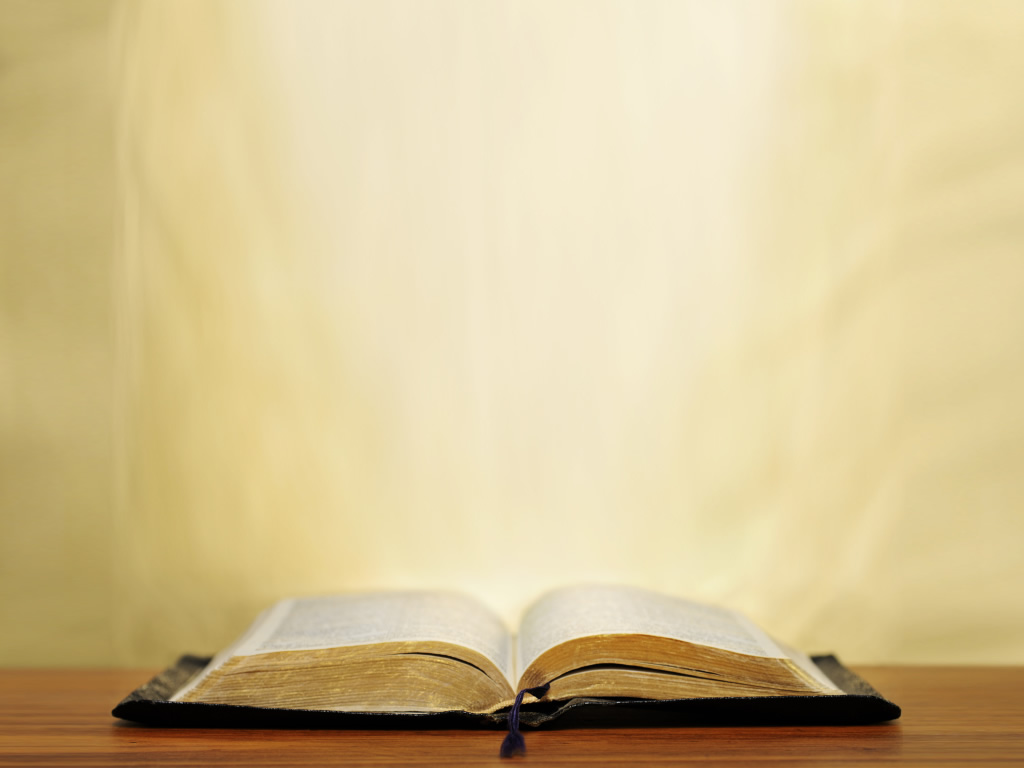 Jeremiah 2:1-13 (NASB)
7 	“I brought you into the fruitful land To 	eat its fruit and its good things. But you 	came and defiled My land, And My 	inheritance you made an abomination.
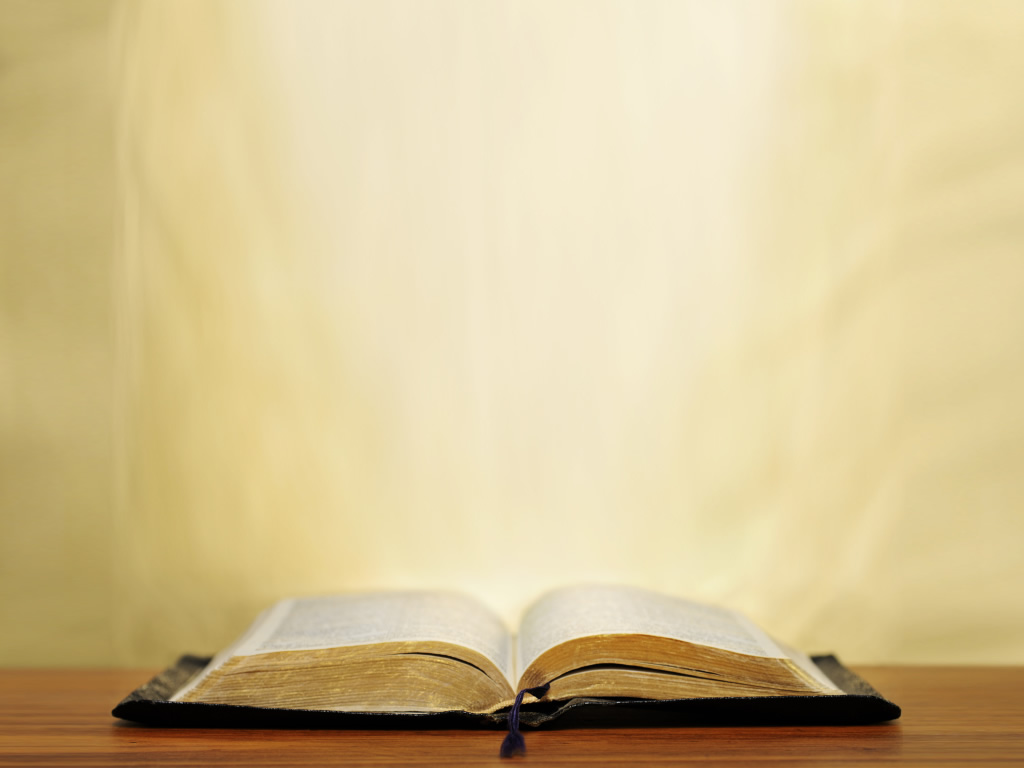 Jeremiah 2:1-13 (NASB)
8 	“The priests did not say, ‘Where is the 	Lord?’ And those who handle the law did 	not know Me; The rulers also transgressed 	against Me, And the prophets prophesied 	by Baal And walked after things that did 	not profit.
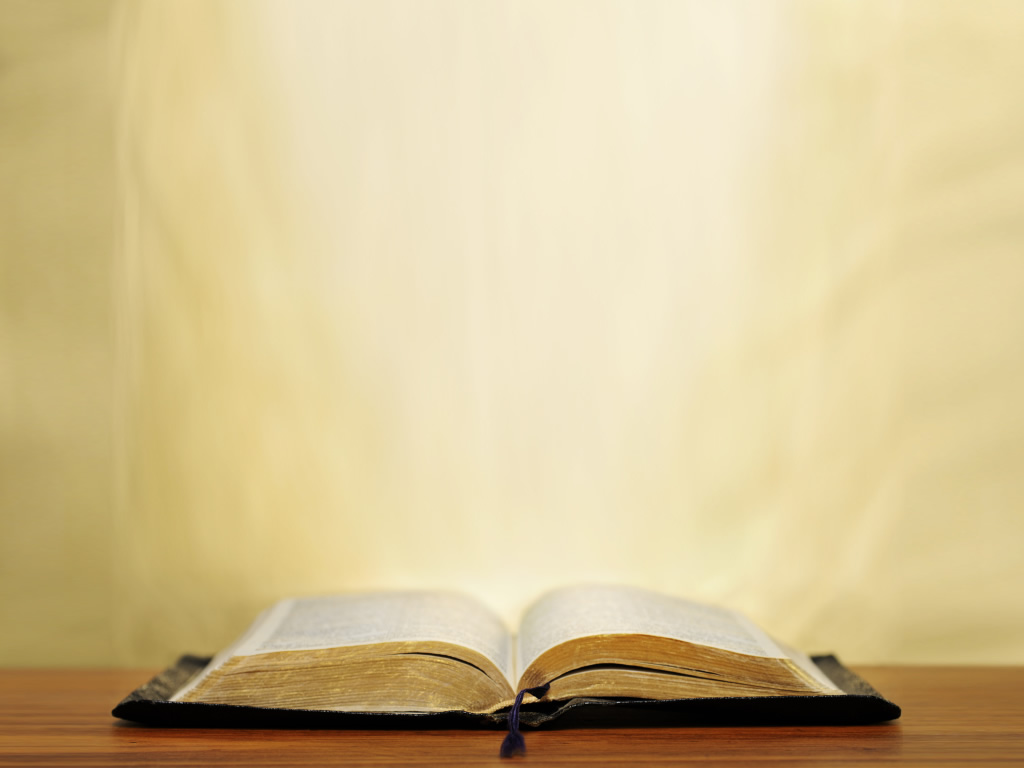 Jeremiah 2:1-13 (NASB)
9 	“Therefore I will yet contend with you,” 	declares the Lord, “And with your sons’ 	sons I will contend.
10 	“For cross to the coastlands of Kittim and 	see, And send to Kedar and observe 	closely And see if there has been such a 	thing as this!
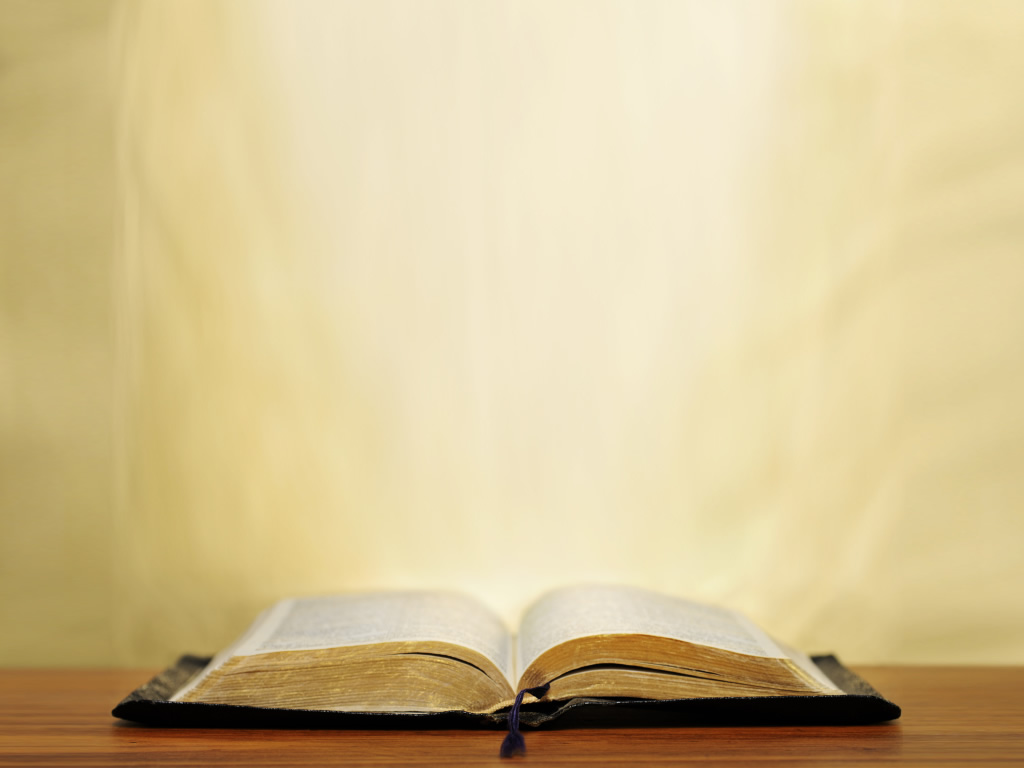 Jeremiah 2:1-13 (NASB)
11 “Has a nation changed gods
	When they were not gods?
	But My people have changed their glory
	For that which does not profit.
12 	“Be appalled, O heavens, at this, And 	shudder, be very desolate,” declares the 	Lord.
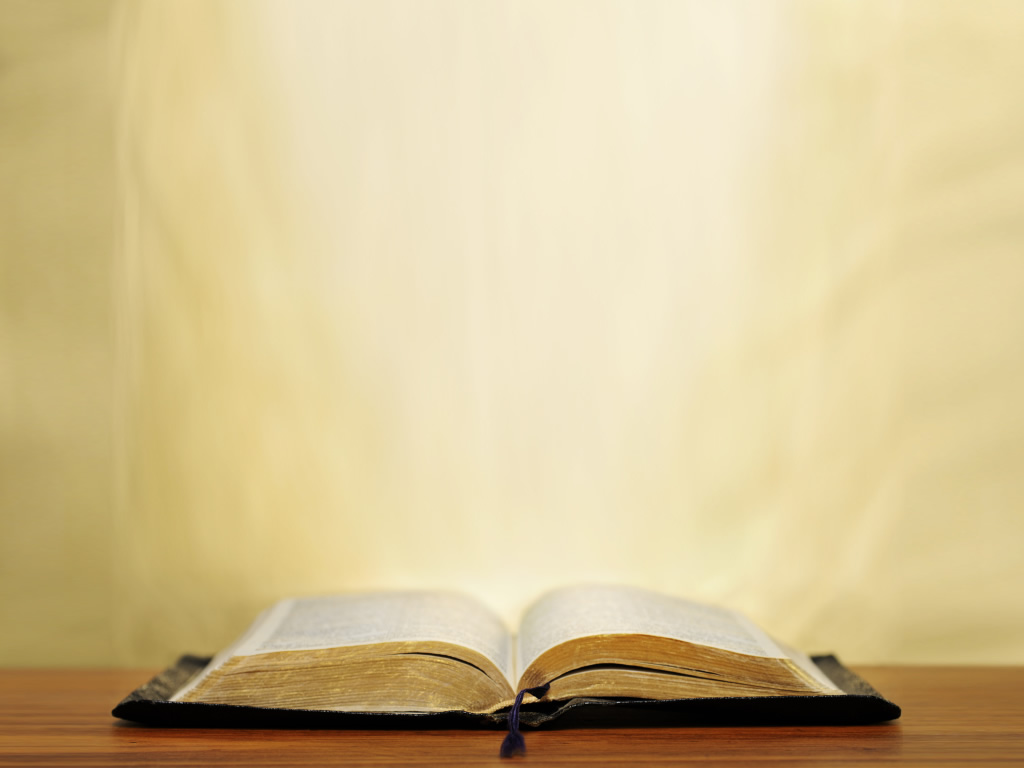 Jeremiah 2:1-13 (NASB)
13 	“For My people have committed two 	evils: They have forsaken Me, The 	fountain of living waters, To hew for 	themselves cisterns, Broken cisterns That 	can hold no water.
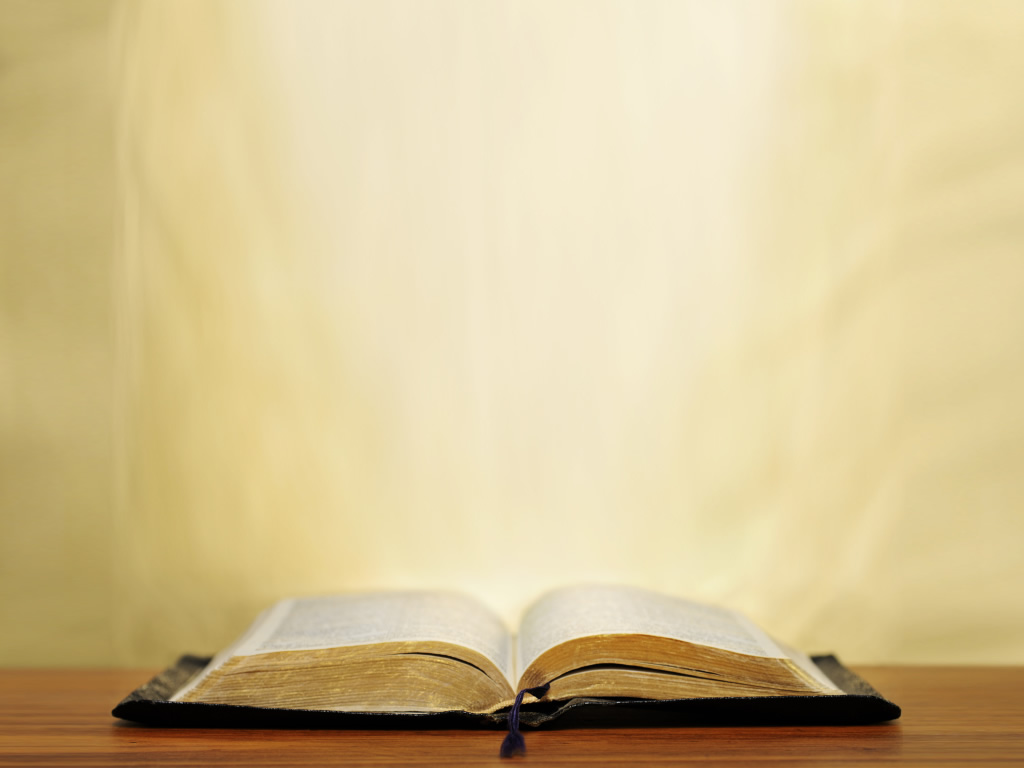 Matthew 5:48 (NASB)
48 	Therefore you are to be perfect, as your 	heavenly Father is perfect.
Resources
How to Walk in Love- by Michael Fackerell; Christian Faith.com